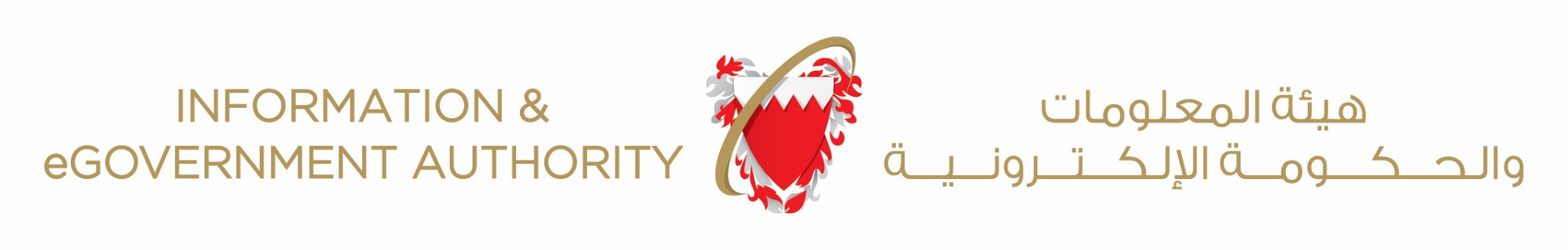 أثر أمن المعلومات على التنمية الاقتصادية
المنتدى العربي لتقنية الاتصالات والمعلومات 2016
أحمد عيسى أبوالفتح
مدير إدارة حالات الطوارئ
25 أكتوبر 2016
الأجندة
مقدمة
المبادئ الأساسية لأمن المعلومات
المخاطر والتهديدات الأمنية
تكلفة أنظمة أمن المعلومات أو قيمة المعلومة
بعض مبادرات الإدارة العامة لأمن المعلومات بالهيئة
أهم مبادئ الإدارة العامة لأمن المعلومات بالهيئة
مقدمة
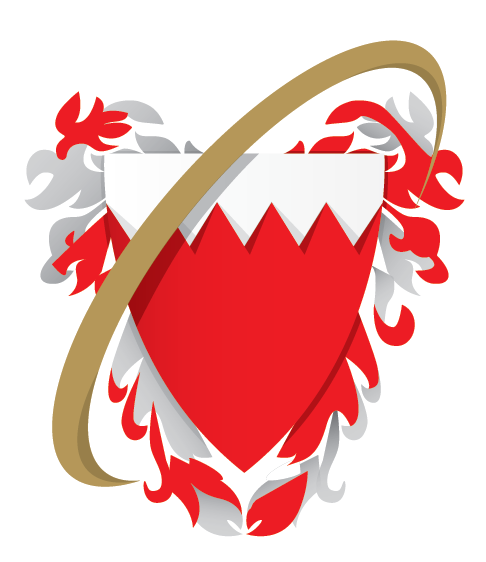 ماذا لو...
Banks
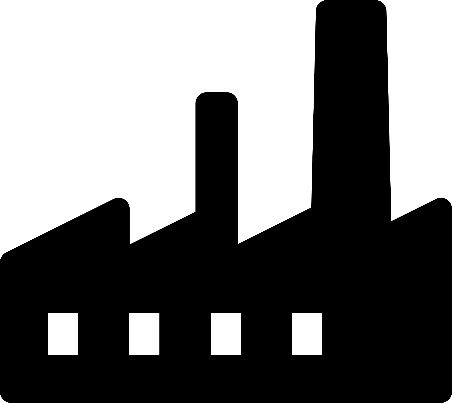 الخدمات
الحكومية
المصارف
والبنوك
H
المصانع
والطاقة
الصحة
المبادئ الأساسية لأمن المعلومات
السرية
السلامة
24
التوفر
المخاطر والتهديدات الأمنية
البرامج الخبيثة
هجمات حجب الخدمة
21.9%
الحروب الالكترونية
فيروسات الفدية
تكلفة أنظمة أمن المعلومات أو قيمة المعلومة
ما هي قيمة المنظومة / النظام / المعلومة المراد حمايتهم؟

منظومة لإدارة المخاطر
تكلفة أنظمة أمن المعلومات
قيمة المعلومات/ الأنظمة
بعض مبادرات الإدارة العامة
برنامج ثقة لأمن المعلومات
أفراد
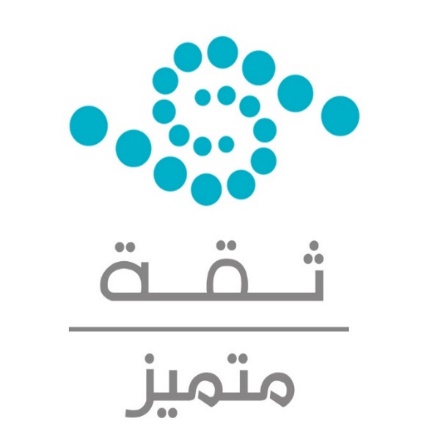 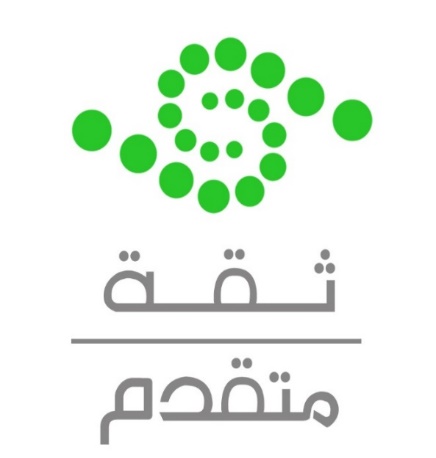 تقنية
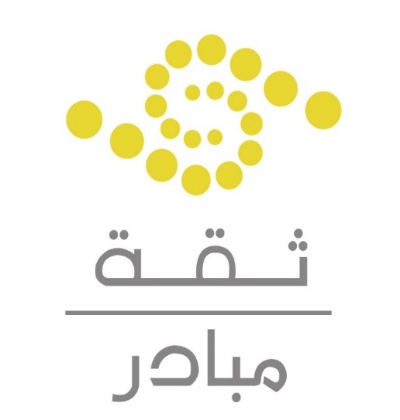 إجرائية
صقور أمن المعلومات
التنسيق
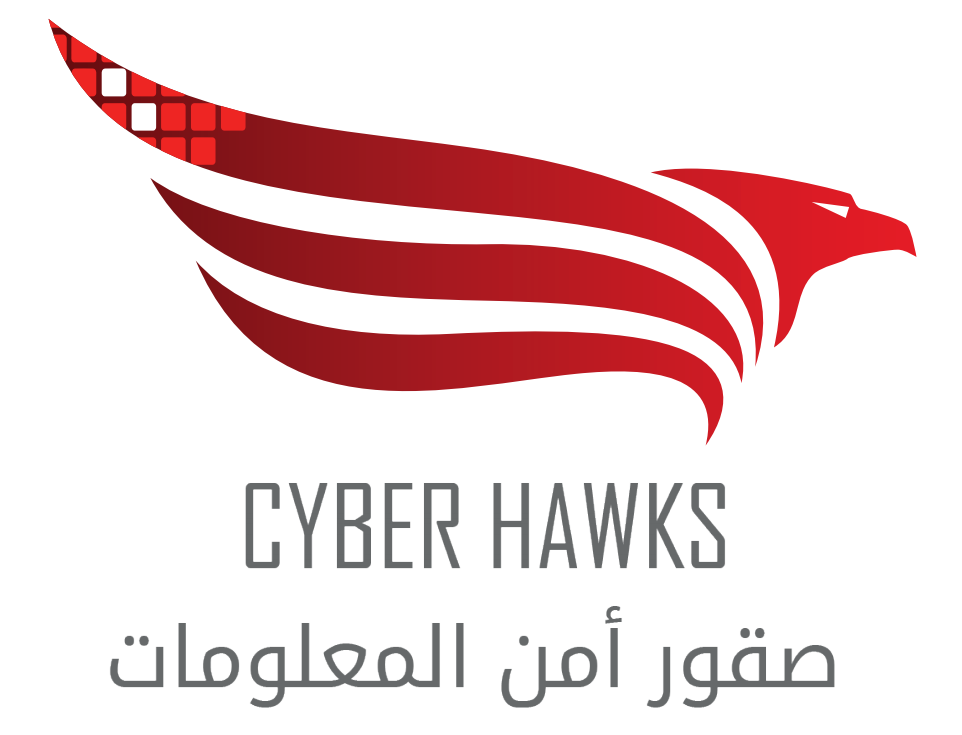 المتابعة
المشاركة
أهم مبادئ الإدارة العامة لأمن المعلومات بالهيئة
احتمال التأثير على الآخرين يوجب استشارتهم أولاً
أمن المعلومات كفكرة أولية وليست مضافة
الشفافية لا تُخل بالسرية
الاختراقات تحدث
ماذا لو...
هل نحن على استعداد؟
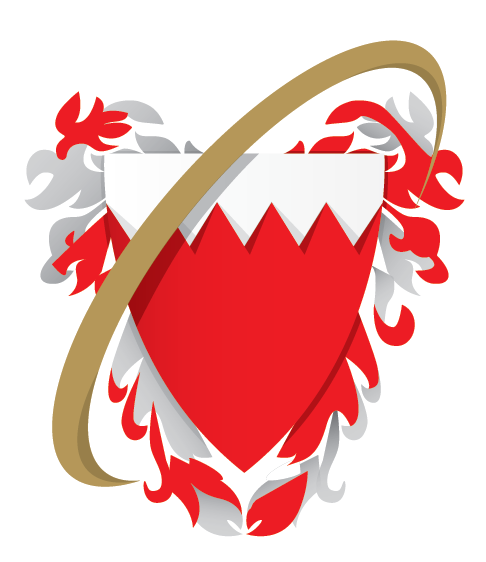 شكراً لكم
" نرتقي بالبحرين إلى مستويات أعلى "
تابعونا
@igabahrain
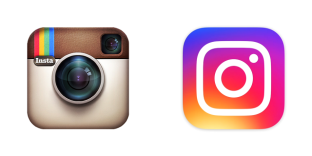 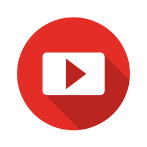 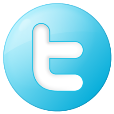 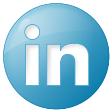 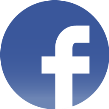 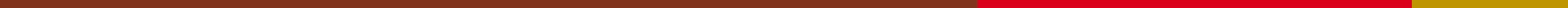